Data Science & Impactul Social: Obținerea rezultatelor pozitive
Autor: Women in AI Austria
Data Science & Impactul Social: Obținerea rezultatelor pozitive
Ce poți găsi în acest curs:
1.	Câteva exemple de utilizare data science pentru binele social
Aprofundare în monitorizarea rețelelor sociale de la Amnesty International Italia

2.  Înțelegerea principalelor riscuri ale tehnologiei
Exemple de consecințe negative ale aplicațiilor data science

3. Caracteristicile „AI de încredere”

4. Înțelegeți provocările legate de măsurarea echității
Discuție despre algoritmul de risc de recidivă COMPAS
Data Science & Impactul Social: Obținerea rezultatelor pozitive
De ce ar trebui să înveți aceste lucruri:
Data Science și AI au o mare varietate de aplicații cu impact social pozitiv. De exemplu, data science este utilă pentru a investiga modul în care rețelele sociale influențează drepturile omului. Pe de altă parte, data science și aplicațiile AI implică, de asemenea, riscuri pentru sănătate, siguranță, mediu și drepturile omului. Prejudecățile și discriminarea, preocupările legate de confidențialitate și efectele nocive asupra mediului sunt doar câteva dintre efectele posibile.

Pentru a ne asigura că aplicațiile de data science aduc beneficii oamenilor și planetei, este necesar să se înțeleagă atât capacitățile, cât și riscurile acestora. În acest curs, vor fi introduse ambele aspecte și, de asemenea, vor fi introduse și unele metode de adresare a riscurilor.
Index
1
3
2
Utilizarea data science pentru binele social
Prezentare generală a cazurilor în care se poate utiliza data science pentru binele general
Cazul Amnesty Italia
Data science nu face întotdeauna bine
Exemple majore cunoscute
Prezentare generală a principalelor riscuri
AI de încredere
Caracterizarea EU HLEG 
Focus pe prejudecată și discriminare 
Măsurarea echității
Unitatea 1: Utilizarea data science pentru binele social
Secțiunea 1: Prezentare generală a cazurilor în care se poate utiliza data science pentru binele general
Exemple din industrie
Detectarea adiacenței abilităților și formarea țintită a abilităților lipsă: SkillsFuture Singapore, https://www.skillsfuture.gov.sg/AboutSkillsFuture

AI & replicile digitale – simulare și practică pentru reziliență în lanțul de aprovizionare: https://www.technologyreview.com/2021/10/26/1038643/ai-reinforcement-learning-digital-twins-can-solve-supply-chain-shortages-and-save-christmas/

Reducerea amprentei de carbon a oțelului reciclat: Fero Labs folosește inteligența artificială pentru a ajuta producătorii de oțel să reducă utilizarea ingredientelor extrase cu până la 34%, prevenind producerea a aproximativ 450.000 de tone de emisii de CO2 pe an: https://gpai.ai/projects/responsible-ai/environment/climate-change-and-ai.pdf
Unitatea 1: Utilizarea data science pentru binele social
Secțiunea 1: Prezentare generală a cazurilor în care se poate utiliza data science pentru binele general
Alte exemple din industrie
Încărcarea adaptivă înlătură barierele în calea adoptării vehiculelor electrice. Încărcarea bi-direcționala și tehnologiile ”de la vehicul la rețea” au nevoie de algoritmi de programare inteligenți. https://ev.caltech.edu/info

Utilizarea AI pentru a detecta munca forțată în lanțul de aprovizionare: https://www.altana.ai/blog/illuminating-xinjiang-forced-labor-ecosystem

Utilizarea Machine learning poate crește valoarea energiei eoliene: https://www.deepmind.com/blog/machine-learning-can-boost-the-value-of-wind-energy
Unitatea 1: Utilizarea data science pentru binele social
Secțiunea 2: Cazul Amnesty Italy
Barometro dell‘Odio:  Monitorizare anuală a campaniilor Social Media din 2018.  


Care este tonul discursului online, în special al discuțiilor politice și legate de drepturile omului? În ce măsură intoleranța și discriminarea modelează peisajul rețelelor sociale și care este impactul asupra grupurilor dezavantajate?

Data Science în serviciul evaluării impactului asupra drepturilor omului.
Unitatea 1: Utilizarea data science pentru binele social
Secțiunea 2: Cazul Amnesty Italy
Modalități:
Conținut public descărcat via Twitter și Facebook, prin intermediul API
 Colectat dintr-o listă de conturi/profiluri publice determinate de Amnesty Italy
 Monitorizare de 4-8 săptămâni (excepție: 2021 cu 16 săptămâni de monitorizare)
 Eșationare aleatorie a comentariilor din cele mai active conturi
 Între 30.000 și 100.000 de comentarii selectate în acest mod
 Etichetare manuală de către 50 – 150 voluntari pregătiți Amnesty: subiect și gradul caracterului ofensator
 Verificare încrucișată (același comentariu etichetat de 2-3 voluntari) a tuturor comentariilor
 Rezolvarea etichetărilor inconsistente și determinarea țintei și a tipului de ofensă  - de către experții Amnesty („Tavolo dell‘Odio“)
Unitatea 1: Utilizarea data science pentru binele social
Secțiunea 2: Cazul Amnesty Italy
Exemplu: Alegerile Parlamentare Europene 2019
Au fost monitorizate profilurile publice de Twitter și Facebook a 461 de candidați, plus liderii de partid.

6 săptămâni (din 15 Aprilie până la  24 Mai, 2019)
 Peste 27 de mii de postări și 4 milioane de comentarii au fost colectate
Unitatea 1: Utilizarea data science pentru binele social
Secțiunea 2: Cazul Amnesty Italy
Exemplu: Alegerile Parlamentare Europene 2019
Având în vedere volumul mare de comentarii, a trebuit să se facă o selecție a feed-urilor politicienilor care să fie evaluate. Criteriile au fost: amploarea activității pe rețelele de socializare, asigurând în același timp o reprezentare a tuturor partidelor, a tuturor regiunilor și a cel puțin o femeie/bărbat per partid. Ca urmare, au fost evaluate feed-urile a 77 de politicieni.
80% din postări și o eșantionare aleatorie de 100 de mii de comentarii au fost etichetate de 150 de voluntari Amnesty
Unitatea 1: Utilizarea data science pentru binele social
Secțiunea 2: Cazul Amnesty Italy
Discursul de Ură nu este distribuit aleator: Fiecare dreptunghi are exact același număr și dimensiune a punctelor albastre
Aleator
Clusterizat
Unitatea 1: Utilizarea data science pentru binele social
Secțiunea 2: Cazul Amnesty Italy
Conform datelor Amnesty Italia, prevalența discursului de ură este de aproximativ 1%. Dar tinde să se concentreze asupra anumitor grupuri și subiecte. De asemenea, are vârfuri de concentrare în anumite perioade.
Aleator
Clusterizat
Unitatea 1: Utilizarea data science pentru binele social
Secțiunea 2: Cazul Amnesty Italy
Topicuri ”fierbinți”: Migrație/Refugiați/Azilanți; Roma; Minorități religioase; Femei și drepturile femeilor, ...
Aleatori
Clusterizat
Unitatea 1: Utilizarea data science pentru binele social
Secțiunea 2: Cazul Amnesty Italy
Discursul ofensator este:
Un catalizator pentru și mai mult discurs ofensator
Mai popular: în medie, postările ofensatoare atrag mai multe interacțiuni – distribuiri, reacții, răspunsuri
 Un obstacol pentru libertatea de expresie: în timpul perioadei de monitorizare (Noiembrie – Decembrie 2019) pentru ediția„Sessismo da Tastiera“,  s-a observat că trei femei au fost țintă și două femei au fost înlăturate de pe platformele social medie prin campanii de ură. 
https://www.amnesty.it/barometro-dellodio-sessismo-da-tastiera/#sintesi
Raport, p.20
Unitatea 2: Data science nu face întotdeauna bine
Secțiunea 1: Exemple majore cunoscute
Prejudecată, discriminare, stereotipuri …
Ziad Obermeyer et al. Dissecting racial bias in an algorithm used to manage the health of populations. https://science.sciencemag.org/content/366/6464/447

The Guardian, Amazon a renunțat la instrumentul de recrutare AI care favoriza bărbații pentru joburi tehnice, Octombrie, 2018. https://www.theguardian.com/technology/2018/oct/10/amazon-hiring-ai-gender-bias-recruiting-engine
 După Gorilele Google vin Primatele Facebook:  Facebook își cere scuze după ce AI eticheteaza drept ”Primate” videoclipuri cu bărbați de culoare, Septembrie 2021. https://www.nytimes.com/2021/09/03/technology/facebook-ai-race-primates.html
Unitatea 2: Data science nu face întotdeauna bine
Secțiunea 1: Exemple majore cunoscute
Prejudecată, discriminare, stereotipuri … muncă, și mediu
Semuels, A., Internetul permite un nou tip de ias prost plătit, în The Atlantic, 23 Ianuarie, 2018.  https://www.theatlantic.com/business/archive/2018/01/amazon-mechanical-turk/551192/

Geiger, G., Curtea decide Deliveroo a folosit un algoritm ‘Discriminatoriu’, Motherboard, Ianuarie 2021. https://www.vice.com/en/article/7k9e4e/court-rules-deliveroo-used-discriminatory-algorithm

Hao, K., Antrenarea unui singur model AI poate emite la fel de mult carbon cât cinci mașini în timpul vieții lor, în MIT Technology Review,  6 Iunie, 2019 https://www.technologyreview.com/s/613630/training-a-single-ai-model-can-emit-as-much-carbon-as-five-cars-in-their-lifetimes/
Unitatea 2: Data science nu face întotdeauna bine
Secțiunea 1: Exemple majore cunoscute
Fii un detectiv de imparțialitate

Da, poți încerca acest experiment acasă!*

Introdu următorul text în Google Translate și tradu din Engleză în Germană:

Engleză:  My doctor is clever. She immediately found the solution
Google Germană:

Engleză:  My secretary is clever. He immediately found the solution
Google Germană:



*Hat tip Liad Magen pentru idee
Unitatea 2: Data science nu face întotdeauna bine
Secțiunea 2: Prezentare generală a principalelor riscuri
Aplicațiile Data science nu sunt  nici obiective, nici neutre:
De la utilizarea roboților pentru a crea nuduri deepfake pe Telegram, generarea de avatare sexualizate ale femeilor (dar nu ale bărbaților), nedezvoltarea de funcționalități utile unui anumit grup de persoane sau subminarea identității de gen prin clasificare binară, aplicațiile Data Science pot provoca daune.

Reflectați la ce poate face aplicația dvs., pentru ce este utilizată, cine este inclus/exclus și cine ar putea fi afectat în moduri diferite - consecințele pot avea multiple ramificații!
Unitatea 2: Data science nu face întotdeauna bine
Secțiunea 2: Prezentare generală a principalelor riscuri
Aplicațiile date science nu sunt perfecte și erorile lor nu sunt distribuite aleator:
Algoritmii de clasificare de gen care utilizează recunoașterea facială, clasificau în mod frecvent greșit femeile cu pielea mai închisă decât bărbații (și femeile) cu pielea mai deschisă. Acest lucru se datora faptului că seturile de date pe care modelele investigate de Joy Buolamwini și Timnit Gebru au fost instruite conțineau o pondere disproporționată de imagini cu bărbați și femei cu pielea deschisă la culoare. 
Citește aici studiul din 2018 al celor doi specialiști în analiza datelor!
Algoritmii utilizați pentru a detecta discursul ofensator pe platformele online aveau mai multe șanse să clasifice tiparele de vorbire comune în rândul americanilor de culoare ca fiind ofensatoare – iar seturile de date au afișat, în mod similar, o părtinire larg răspândită față de engleza afro-americană. Aceasta arată cât de importantă este etichetarea setului de date: dacă datele sunt etichetate într-un mod părtinitor, rezultatele vor fi și ele părtinitoare.
Citește aici  articolul din 2019 și cele două studii la care face referire!
Unitatea 2: Data science nu face întotdeauna bine
Secțiunea 2: Prezentare generală a principalelor riscuri
În plus, aplicațiile Data Science pot consuma foarte mult date, implicând diferite probleme:
Confidențialitate
Protecția datelor 
Calitate slabă a datelor (”garbage in, garbage out”)
... Oh nu...
Ghiduri de etică pentru salvare!
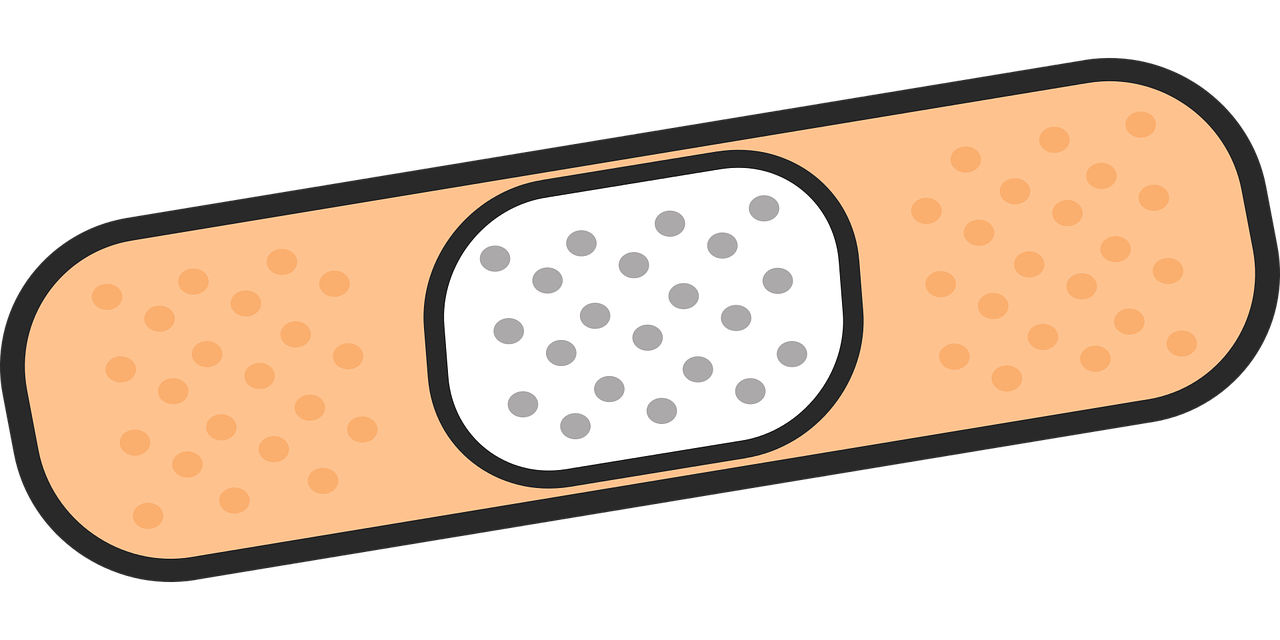 [Speaker Notes: https://pixabay.com/vectors/band-aid-first-aid-medical-adhesive-3116999/]
Etică – Ghiduri
OECD https://www.oecd.ai/ai-principles
UNESCO:  https://en.unesco.org/news/unesco-launches-worldwide-online-public-consultation-ethics-artificial-intelligence
UNICEF:  https://www.unicef.org/globalinsight/reports/policy-guidance-ai-children
EU:  https://ec.europa.eu/info/publications/white-paper-artificial-intelligence-european-approach-excellence-and-trust_en
Microsoft AETHER:  https://www.microsoft.com/en-us/ai/responsible-ai
Google – fostul Comitet de etică:  https://www.reuters.com/article/us-alphabet-google-ai-idUSKCN1RH00S 
Partnership on AI:  https://www.partnershiponai.org/
... Peste 80 de ghiduri de etică sunt disponibile astăzi
Etică – Ghiduri
Frumos, dar să discutăm când devin obligatorii...
... Oh nu...
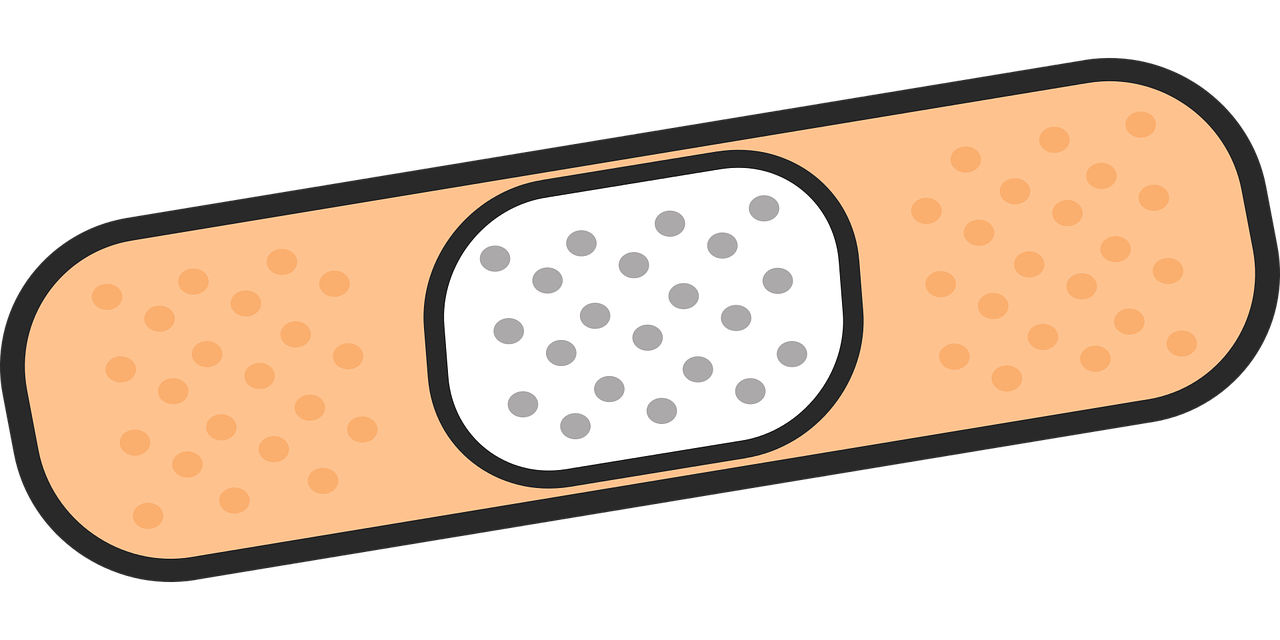 Reglmentări EU pentru salvare!
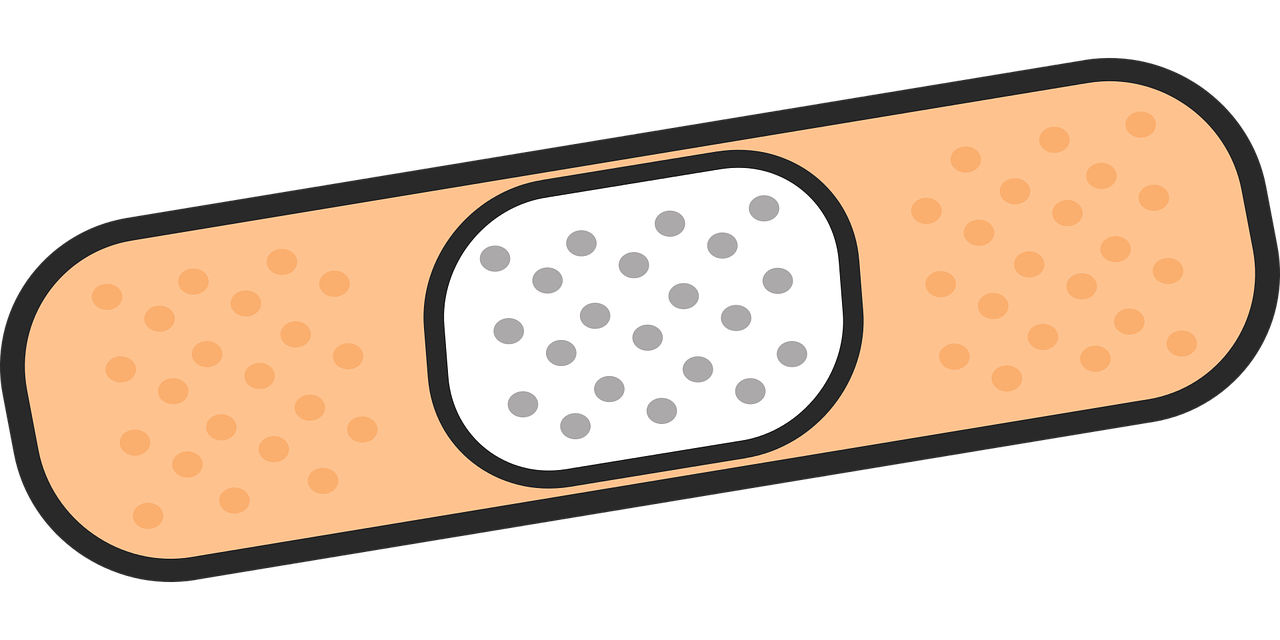 [Speaker Notes: https://pixabay.com/vectors/band-aid-first-aid-medical-adhesive-3116999/]
Unitatea 3: AI de încredere
Secțiunea 1: AI de încredere
HLEG UE a stabilit următoarele caracteristici ale unui sistem de AI de încredere, bazat pe Carta drepturilor fundamentale a UE:
	(1) agenție umană și supraveghere, 
	(2) robustețe tehnică și siguranță, 
	(3) confidențialitate și guvernanța datelor, 
	(4) transparență, 
	(5) diversitate, nediscriminare și corectitudine, 
	(6) bunăstarea mediului și a societății și 
	(7) responsabilitate
Unitatea 3: AI de încredere
Secțiunea 2: Prejudecăți, echitate, nediscriminare
Ce este prejudecata (bias)?  
în contextul Data Science și al învățării automate în general, multe definiții diferite ale părtinirii se întâlnesc și se pot contrazice (utilizare colocvială vs. Statistică vs. Deep Learning)
În contextul unui AI de încredere, vom considera părtinirea (bias) drept o prejudecată care favorizează un grup în detrimentul altuia.

Ce este echitatea?
Unitatea 3: AI de încredere
Secțiunea 2: Prejudecăți, echitate, nediscriminare
Prejudecată socială 
	Prejudecată de confirmare
		Prejudecată de grup
			Prejudecată automată
				Prejudecată temporală
				Denaturare determinată de variabile omise
			Erori de eșantionare (sampling bias)
		Erori de reprezentare
	Erori de măsurare
Erori de evaluare 								... Și altele ...
Unitatea 3: AI de încredere
Secțiunea 2: Prejudecăți, echitate, nediscriminare
Cum poate fi detectată și măsurată părtinirea?

Primul pas, verificarea calității datelor.

Și apoi ...
Unitatea 3: AI de încredere
Secțiunea 2: Prejudecăți, echitate, nediscriminare
... De fapt, se poate detecta doar ca efect asupra rezultatelor modelului

Prin măsurare cu o Metrică de Echitate!
Unitatea 3: AI de încredere
Secțiunea 2: Prejudecăți, echitate, nediscriminare
Corectitudinea grupului
	Paritate statistică condiționată
		Rata de eroare fals pozitivă
			Rata de eroare fals negativă
				Rata de acuratețe a utilizării condiționate
				Rata de acuratețe generală
			Corectitudinea testelor
		Calibrarea corectă
	Echitate prin neconștientizare
Corectitudine contrafactuală 					... Și multe altele ...
[Speaker Notes: Sahil Verma, Julia Rubin: „Fairness Definitions Explained”, 2018 ACM/IEEE International Workshop on Software Fairness]
Unitatea 3: AI de încredere
Secțiunea 3: Metrici de echitate
Proporția de riscuri ridicate prezise corect este aceeași, indiferent de criteriile demografice
Paritate predictivă
(Toate grupurile au aceeași PPV)
[Speaker Notes: Percent of true high risks out of all that are predicted to be high risk]
Unitatea 3: AI de încredere
Secțiunea 3: Metrici de echitate
În cadrul fiecărei categorii de risc real, procentul de predicții false este egal pentru fiecare grup demografic

Cote egalizate
(Toate grupurile au același FNR și același FPR)
[Speaker Notes: Percent of falsely predicted high risk out of true low risk is equal; and percent of falsely predicted low risk out of true high risk is equal]
Unitatea 3: AI de încredere
Secțiunea 3: Metrici de echitate
Ce definiție ai spune că este echitabilă?
Unitatea 3: AI de încredere
Secțiunea 3: Metrici de echitate
Ce se întâmplă când prevalența riscului ridicat este mai mare pentru un grup decât pentru altul?
Unitatea 3: AI de încredere
Secțiunea 3: Metrici de echitate
Dacă p este proporția indivizilor cu risc ridicat în populație:

FPR  =  (1 – FNR)

... Atunci această formula ne spune că nu putem avea atât cote egalizate, cât și paritate predictivă
Pentru a înțelege de ce, să presupunem că atât cotele egalizate, cât și paritatea predictivă sunt adevărate. Introduceți în formulă și câteva elemente de algebră vă vor arăta că atunci prevalența p ar trebui să fie aceeași pentru ambele populații ...
p  .1 - PPV
1-p    PPV
[Speaker Notes: From: Chouldechova A. Fair Prediction with Disparate Impact: A Study of Bias in Recidivism Prediction Instruments. Big Data. 2017 Jun;5(2):153-163.]
Unitatea 3: AI de încredere
Secțiunea 3: Metrici de echitate
Să ne amintim un exemplu larg dezbătut:
În mai 2016, ProPublica a publicat un articol care indica faptul că predicțiile realizate de un model larg răspândit pentru recidivism (COMPAS), erau părtinitoare:
https://www.propublica.org/article/machine-bias-risk-assessments-in-criminal-sentencing

Pentru explicații în detaliu, vezi:
https://www.washingtonpost.com/news/monkey-cage/wp/2016/10/17/can-an-algorithm-be-racist-our-analysis-is-more-cautious-than-propublicas/?noredirect=on&utm_term=.24b3907c91d1
Julia Dressel and Hany Farid, The accuracy, fairness, and limits of predicting recidivism, Science Advances, 17 Jan 2018: Vol. 4, no. 1. https://advances.sciencemag.org/content/4/1/eaao5580.full
Unitatea 3: AI de încredere
Secțiunea 3: Metrici de echitate
RISC SCĂZUT PREVIZIONAT
RISC SCĂZUT REAL
PREDICȚIE
MODEL
DATE
RISC RIDICAT PREVIZIONAT
RISC RIDICAT REAL
[Speaker Notes: Always be aware of the data you have, and what is missing!]
Unitatea 3: AI de încredere
Secțiunea 3: Metrici de echitate
PARITATE PREDICTIVĂ
Proporția cazurilor cu risc ridicat previzionate corect este aceeași indiferent de grupul demografic

Toate grupurile au același PPV

Northpointe spune ... este echitabil, deoarce în fiecare categorie de risc, proporția inculapaților care recidivează este aproximativ aceeași indiferent de rasă
[Speaker Notes: Northpointe says ... https://towardsdatascience.com/compas-case-study-fairness-of-a-machine-learning-model-f0f804108751]
Unitatea 3: AI de încredere
Secțiunea 3: Metrici de echitate
COTE EGALIZATE

Toate grupurile au FNR și FPR egale

ProPublica spune … nu este echitabil, deoarece în cazul inculpaților care în cele din urmă nu au recidivat, cei de culoare au fost de două ori mai probabil decât cei albi să fie clasificați cu risc mediu sau ridicat (42% vs. 22%)
[Speaker Notes: ProPublica says ...]
Unitatea 3: AI de încredere
Secțiunea 3: Metrici de echitate
Rata generală de recidivă pentru inculpații de culoare este mai mare decât cea pentru inculpații albi (52 de procente vs. 39 de procente)
Unitatea 3: AI de încredere
Secțiunea 3: Metrici de echitate
Rata de recidivă generală pentru inculpații de culoare este mai mare decât pentru cei albi (52 procente vs. 39 de procente)
Așa cum am văzut mai devreme, când două populații au prevalențe diferite, Cotele Egalizate și paritatea predictivă nu pot fi simultan adevărate.
Unitatea 3: AI de încredere
Secțiunea 3: Metrici de echitate
Deci ce definiție a echității este corectă?
Unitatea 3: AI de încredere
Secțiunea 3: Metrici de echitate
Problema ...
Rata generală de recidivă pentru inculpații de culoare este mai mare decât pentru inculpații albi (52 procente vs. 39 procente)
... Este prejudecata sistemică
 
Poate fi periculos să implementezi sisteme automatizate pentru a lua sau a sprijini decizii în contexte sociale în care prejudecățile sunt profund înrădăcinate.
Unitatea 3: AI de încredere
Secțiunea 3: Metrici de echitate
Implicarea diferitelor părți interesate și a experților din diferite domenii, în decizia privind metrica de echitate utilizată este una vitală.

Și, în sfârșit, rețineți că, uneori, data science ar putea să nu fie abordarea potrivită...
Sumar
Echitatea rezultatelor în data science și aplicațiile AI poate fi măsurată în diferite moduri.
Data science poate fi utilizată în multe aplicații cu impact social pozitiv
Data science și aplicațiile AI implică de asemenea riscuri pentru sănătate, siguranță și drepturile omului.
Prejudecățile și discriminarea, preocupările legate de confidențialitate și efectele nocive asupra mediului sunt doar câteva dintre efectele posibile.
Construirea de aplicații AI de încredere necesită o colaborare interdisciplinară intensă
De exemplu, data science este utilă în investigarea impactului social media asupra drepturilor omului
Test de auto-evaluare
Numiți trei cazuri de utilizare a data science pentru binele public

A încărcare adaptivă

B potrivirea aptitudinilor

C monitorizarea social media pentru a observa impactul asupra drepturilor omului
2. Care dintre cele de mai jos nu este unul din principiile HLEG pentru AI de încredere?

A Robustețe

B Reproductibilitate

C Transparență
3. Metrica de echitate a Cotelor Egalizate necesită ca

A TPR să fie egale pentru toate grupurile demografice

B FPR să fie egale pentru toate grupurile demografice

C Ambele variante
Vă mulțumim!